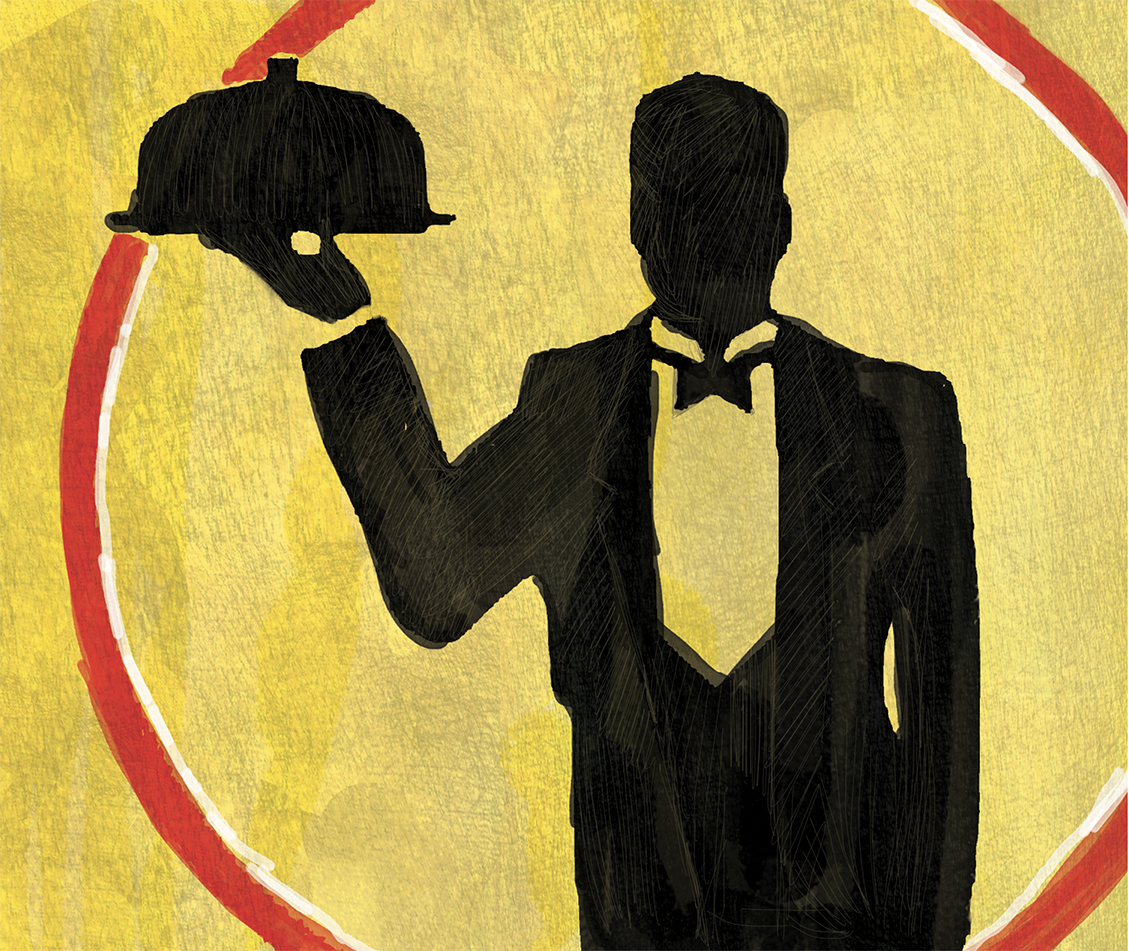 Poliziesco
Poliziesco vol. 2
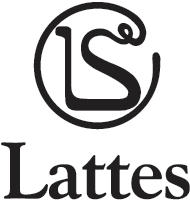 I romanzi gialli
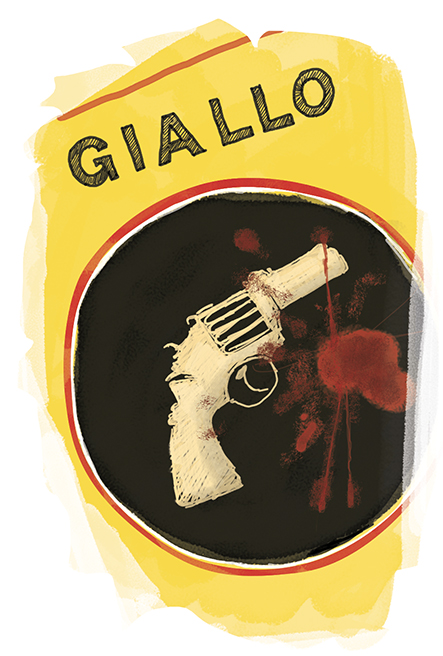 Nel 1929, un editore comincia a pubblicare romanzi polizieschi in una collana di libri con la copertina gialla: il genere diventa noto in Italia con il termine giallo. 
I romanzi del genere poliziesco ruotano attorno a un crimine e sono ricchi di suspense. 
Il protagonista è un detective brillante che usa la logica per risolvere il caso e catturare i criminali. 
Alla fine, la verità emerge sempre e la giustizia prevale; i colpevoli ricevono la meritata punizione e il bene vince sul male.
Nel genere poliziesco si possono individuare i gialli enigma e i gialli a suspense.
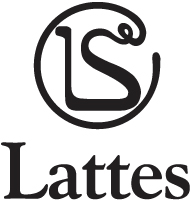 Il giallo enigma
Il lettore viene coinvolto in una “gara” intellettuale con l’investigatore.
C’è un enigma da risolvere: è stato commesso un reato e i potenziali colpevoli sono numerosi oppure nessuno sembra sospettabile. 
Le circostanze del delitto vengono proposte al lettore come i dati di un problema: se interpretati correttamente, portano alla soluzione. 
Figura centrale è il detective: 
studia la scena del crimine; 
nota gli indizi;
raccoglie le prove; 
individua i possibili colpevoli;
cerca l’arma del delitto e il movente; 
grazie alle sue capacità intellettive e ad una logica rigorosa, rivela il ragionamento e le prove che portano alla soluzione del mistero.
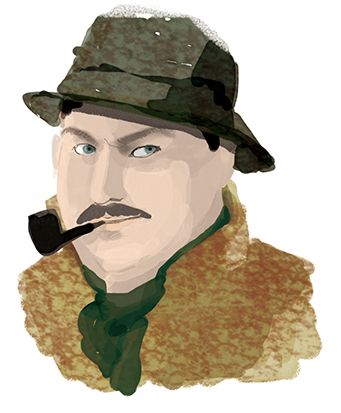 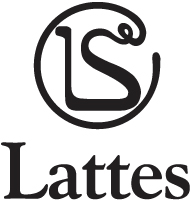 Il giallo a suspense
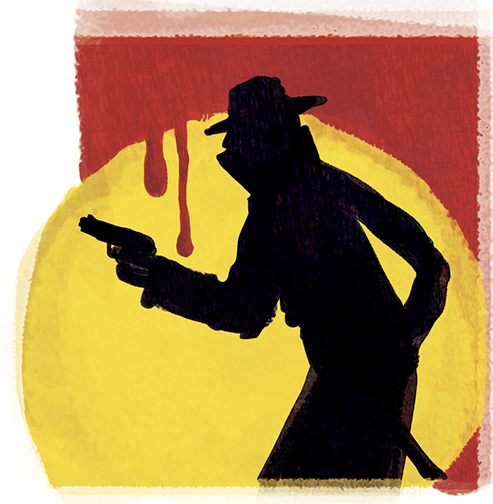 Il giallo-enigma presenta in genere un delitto già avvenuto di cui occorre svelare il mistero. 
Nel giallo a suspense i crimini si svolgono sotto gli occhi del lettore che prova sentimenti crescenti di ansia e paura: i pericoli minacciano i personaggi e, a volte, il detective stesso.
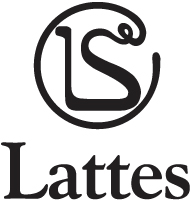 Le tecniche narrative
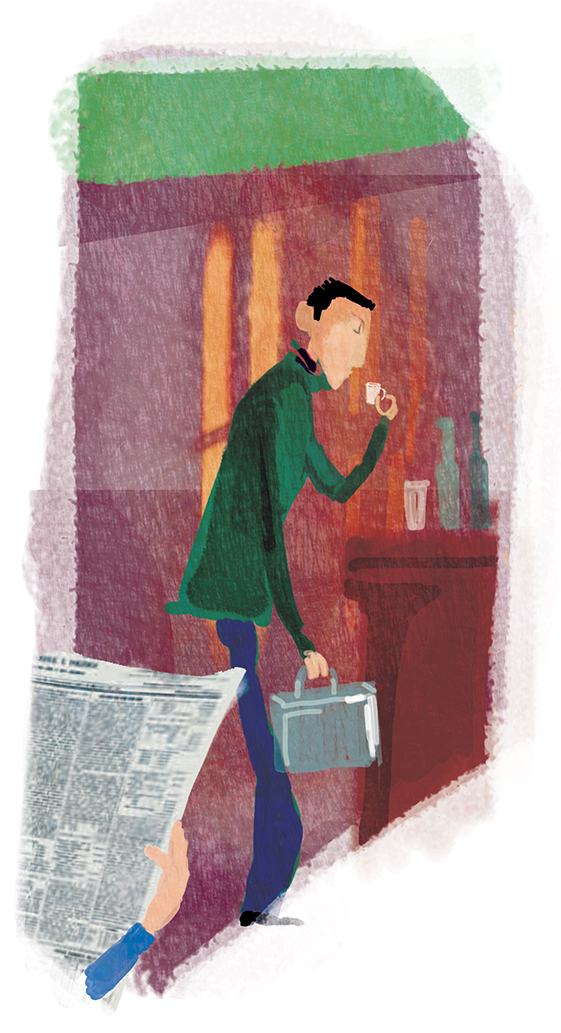 All’inizio un crimine rompe l’equilibrio iniziale e mette in moto la vicenda. 
Il lettore e il detective si pongono le stesse domande: chi ha commesso il delitto? Perché? Quando? 
Alcuni autori scelgono l’utilizzo di flashback per presentare personaggi chiave e fornire al lettore importanti indizi: gli eventi vengono ricostruiti a ritroso. 
Può capitare che il detective segua una falsa pista e il “gioco” dell’inchiesta ricomincia.
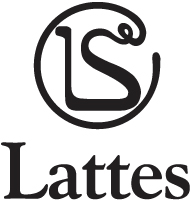 Autori tra Otto e Novecento
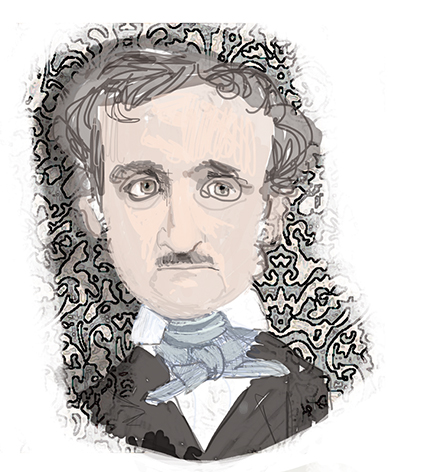 Edgar Allan Poe (1809-1849) e Arthur Conan Doyle (1859-1930), inventori del giallo enigma;
Conan Doyle crea la figura di Sherlock Holmes; le sue opere e quelle degli anglosassoni Gilbert Keith Chesterton, Austin Freeman, Agatha Christie, Ellery Queen, Edgar Wallace definiscono le caratteristiche del genere poliziesco; 
Georges Simenon crea il commissario della polizia francese Jules Maigret;
tra gli autori di gialli a suspense, Dashiell Hammett, Raymond Chandler, Patricia Highsmith, Michael Connelly; 
Leonardo Sciascia e Umberto Eco sono stati accesi lettori (e scrittori) di gialli raffinati;
tra gli autori italiani ricordiamo anche Giorgio Scerbanenco, Carlo Lucarelli, la coppia Fruttero&Lucentini e il grande Andrea Camilleri, «padre» del commissario Montalbano.
Edgar Allan Poe
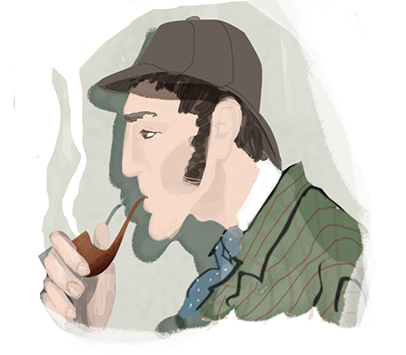 Sherlock Holmes
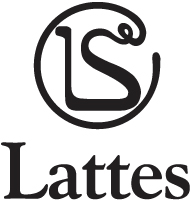